Sortie au collège d’Auteuil avec Mme. ISCH
Le mercredi 24 Mai 2017
Au CDI
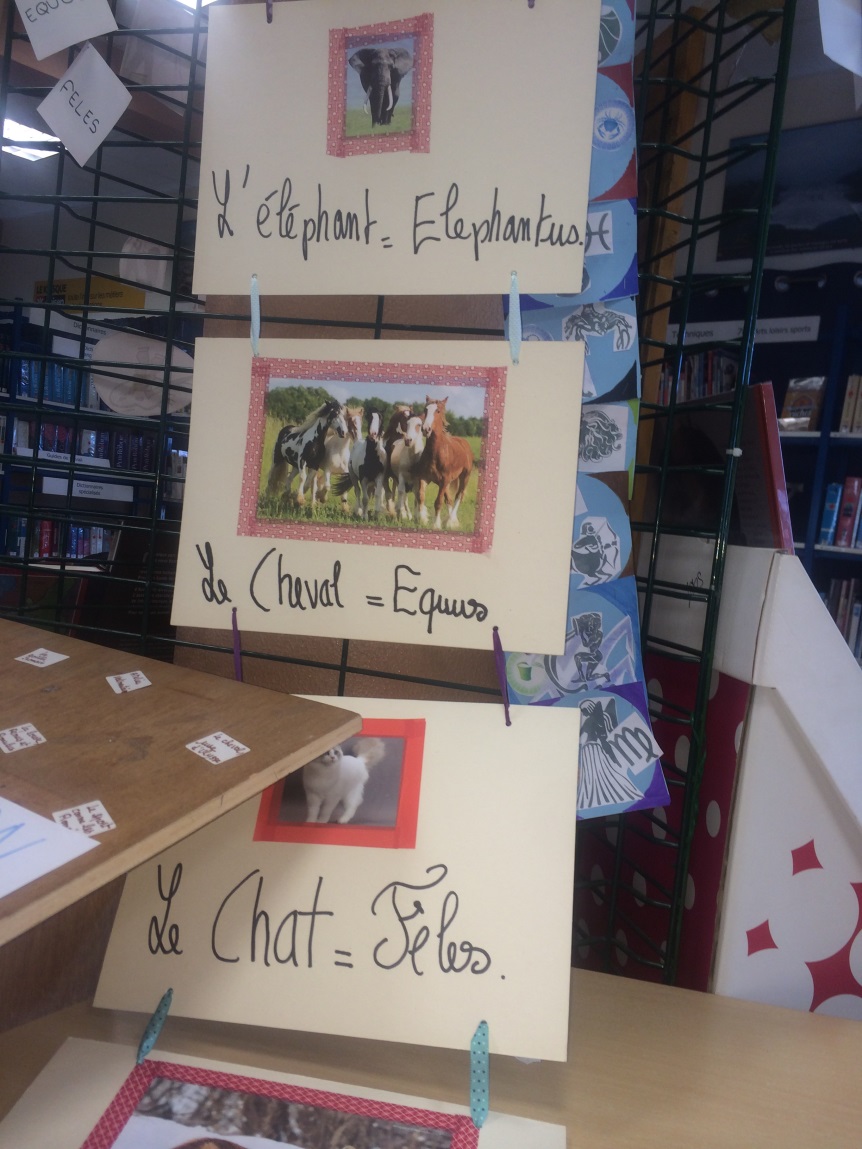 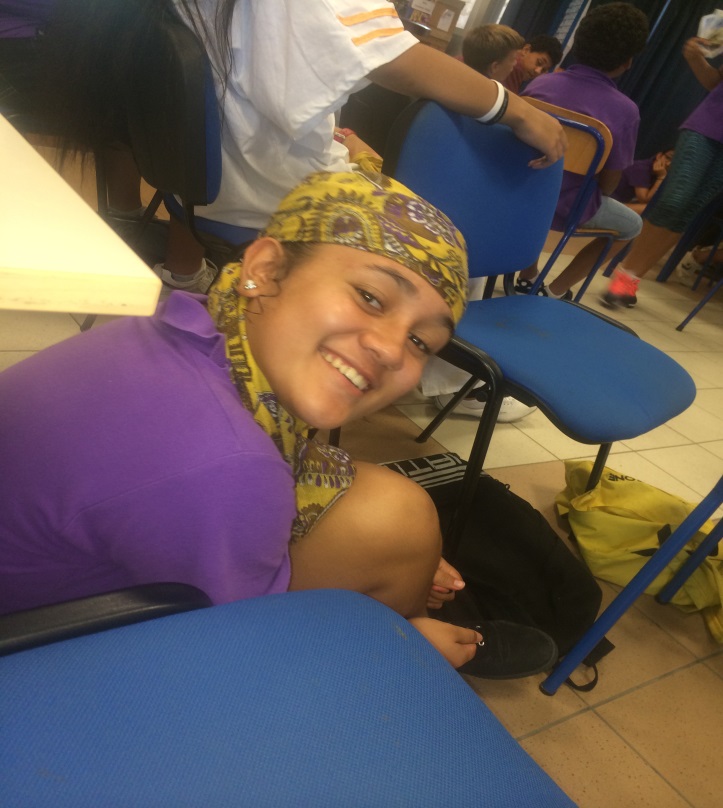 Au réfectoire
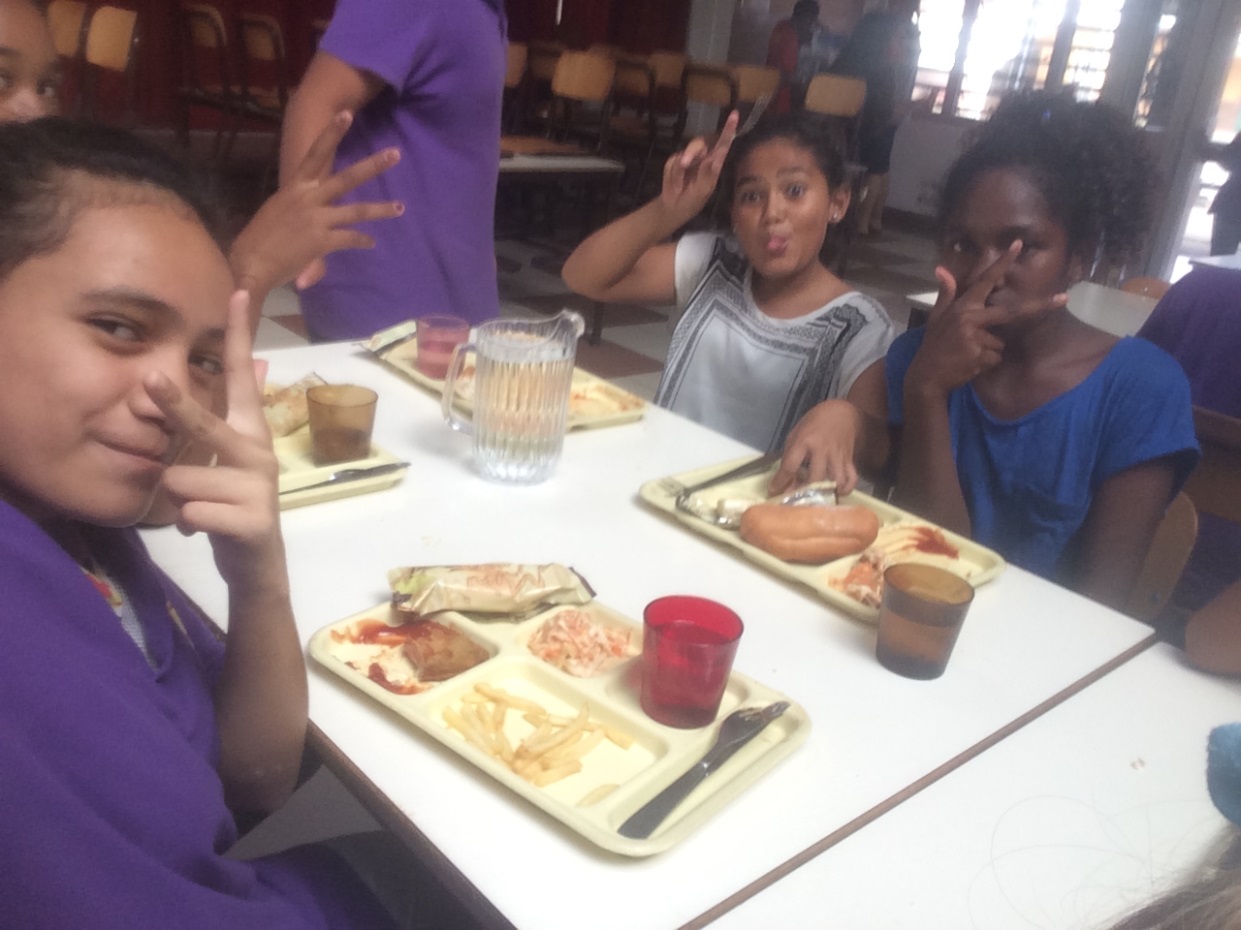 En attendant le car …
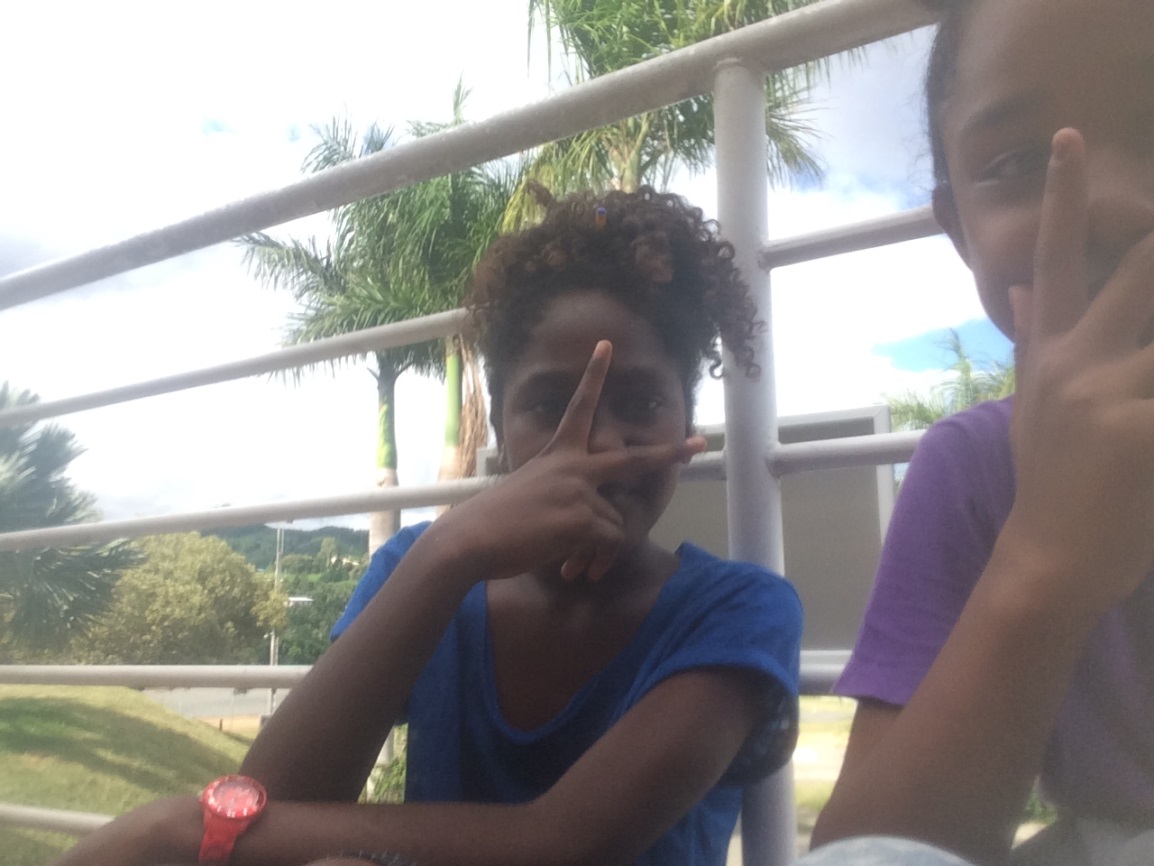 Merci Mme. ISCH